4장  감각 및 지각의 발달
4장 학습목표
1ST
영아 감각발달(시각, 청각, 미각, 후각, 촉각)
Point
2ND
영아 지각발달(시지각, 청지각)
Point
1. 영아 감각발달
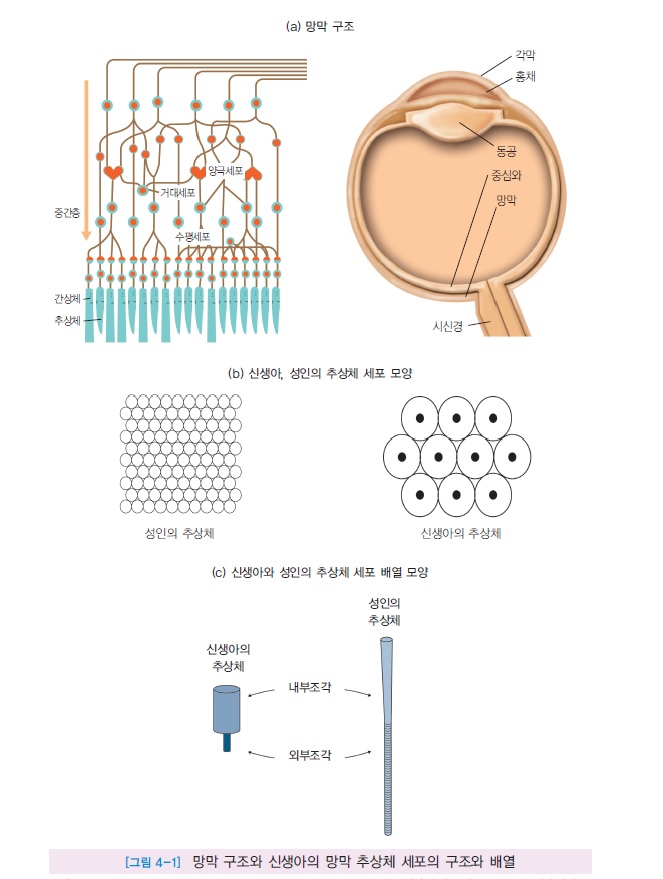 1. 영아 감각발달
2) 청각
❖ 청각은 출생 이전부터 듣기 감각이 발달, 소리 민감성은 생후 첫 
    몇 개월에 걸쳐 점점 향상됨 
❖ 출생 시 영아들은 사람의 목소리와 같은 복잡한 소리를 선호
❖ 3주경부터 아버지 목소리보다 어머니 목소리에 더 민감하게 반응
❖ 생후 4개월 반이 되면 자신의 이름을 부르는 쪽으로 고개를 돌림 
❖ 생후 1년에 걸쳐 모국어의 소리를 학습 
❖ 12개월 정도에는 말 속의 정서적 정보를 파악하기 위해 청각, 
    시각 자극을 연합함
1. 영아 감각발달
5) 촉각
❖ 초기부터 가장 먼저 발달하는 감각
❖ 촉각은 엄마-태아의 가장 기본적인 상호작용 수단임
❖ 촉각적 자극은 아기의 신체적 성장 촉진, 긍정적 정서 경험을 줌
❖ 출생 시 영아는 오로지 입을 사용하여 사물을 감지함
   (촉각 신경이 손끝보다 2배 많다.)  
❖ 모유 수유는 영아의 고통을 덜어주는 효과적 방안 
❖ 영아는 높은 온도, 낮은 온도에 상당히 민감함
2. 영아 지각발달
1) 시지각발달
(1) 형태지각
❖형태지각 : 시각적 영상이 단순히 전달되는 것이 아니라, 감각정보가 
   통과하면서 인간에게 의미가 있도록 지각적 추론을 한 결과 
❖ 대상의 시각적 형태(패턴)는 뇌가 정보 형태를 알 수 있는 가장 
    두드러진 표상의 단서임 
❖영아: 안구운동 기록을 통해 도형 형태의 자극 반응을 알아봄